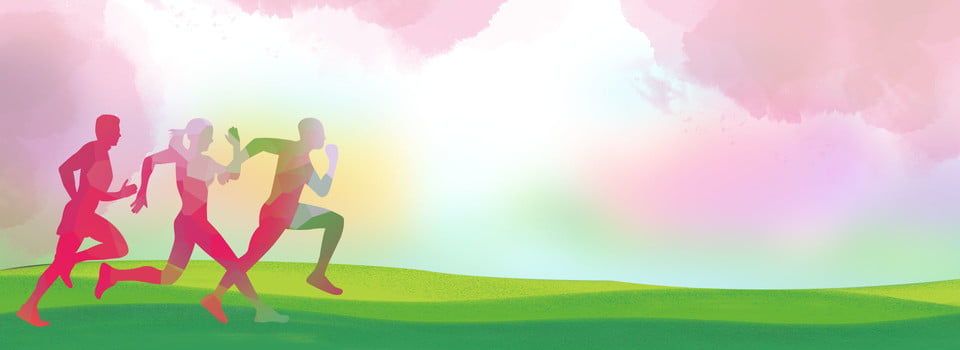 บทเรียนเพื่อการศึกษาวิชาสุขศึกษา
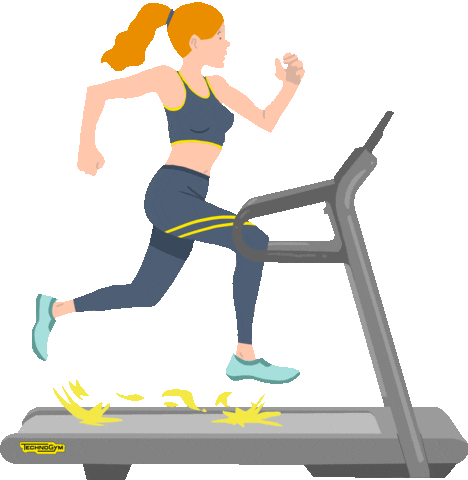 การออกกำลังกาย
เรื่อง
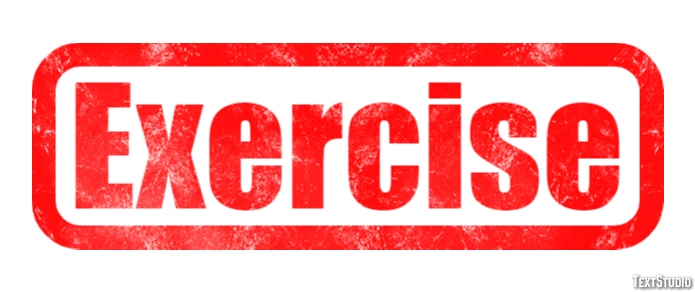 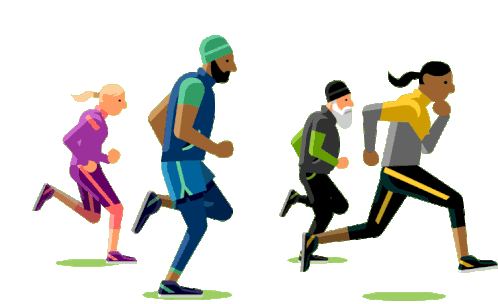 โรงเรียนเซนต์ฟรังซีสเซเวียร์จังหวัดนนทบุรี
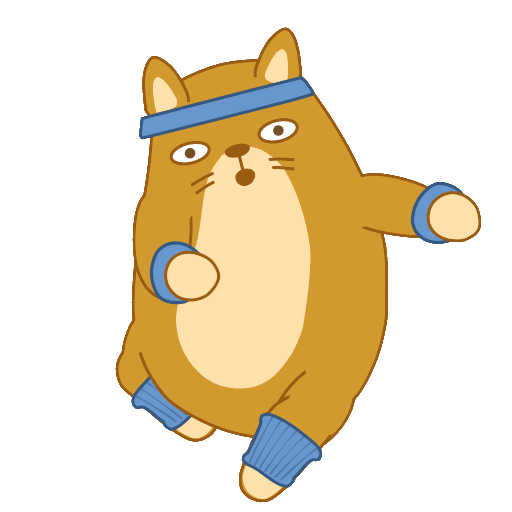 โดย ครูอนันต์   นุชเทศ
ระดับชั้นประถมศึกษาปีที่ 6
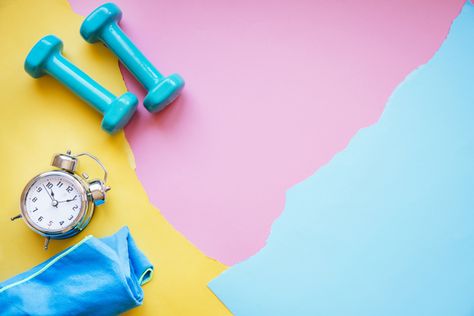 การออกกำลังกาย
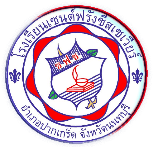 หมายถึง การเคลื่อนไหวส่วนต่างๆ ของร่างกายและออกแรงทำกิจกรรม
อย่างต่อเนื่องเป็นเวลานาน ซึ่งสามารถปฏิบัติได้หลายรูปแบบ เช่น เล่นกีฬา เล่นเกม บริหารร่างกาย
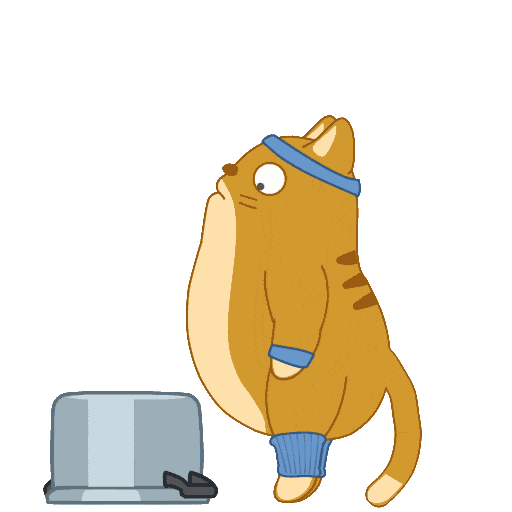 หลักการออกกำลังกายเพื่อสุขภาพ
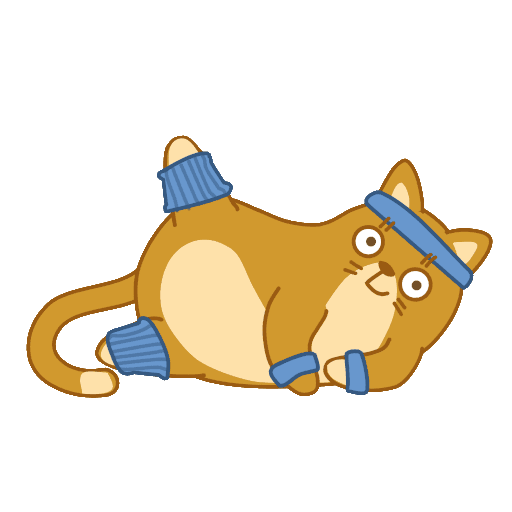 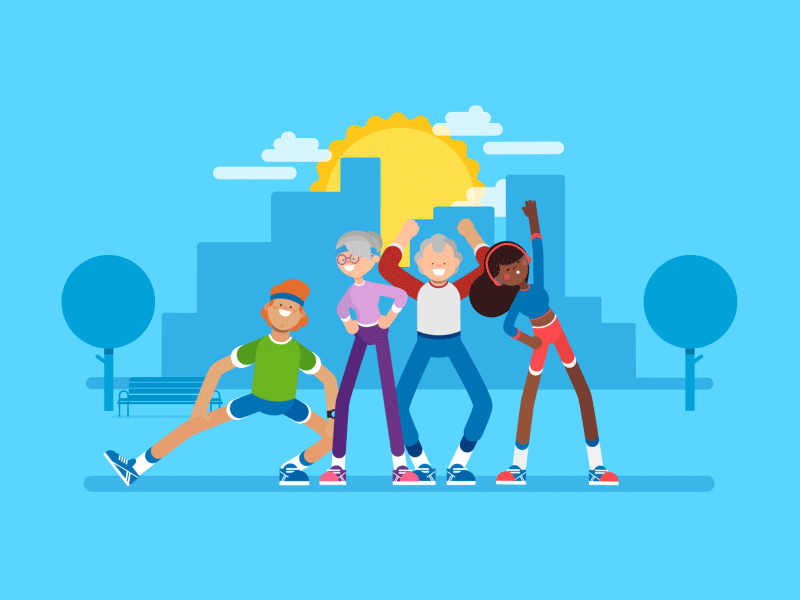 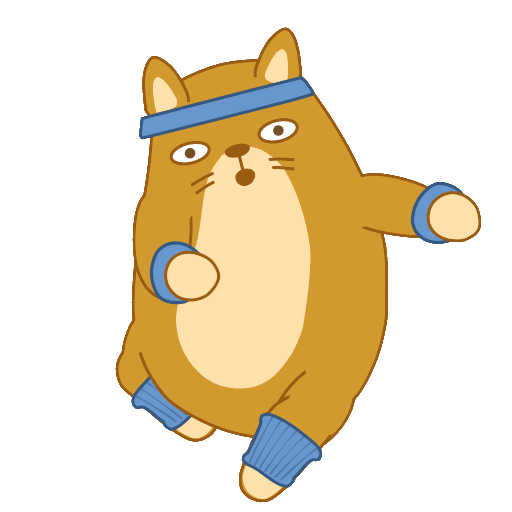 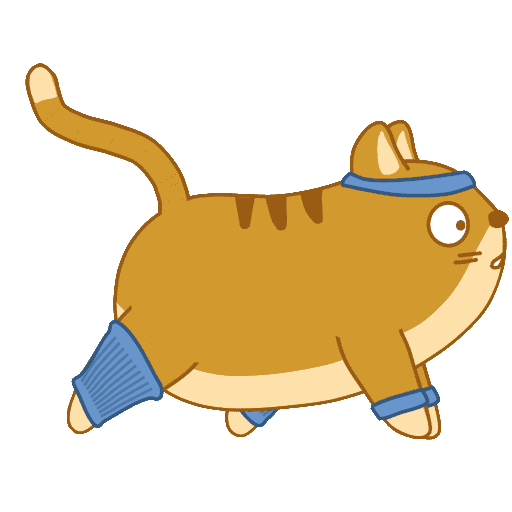 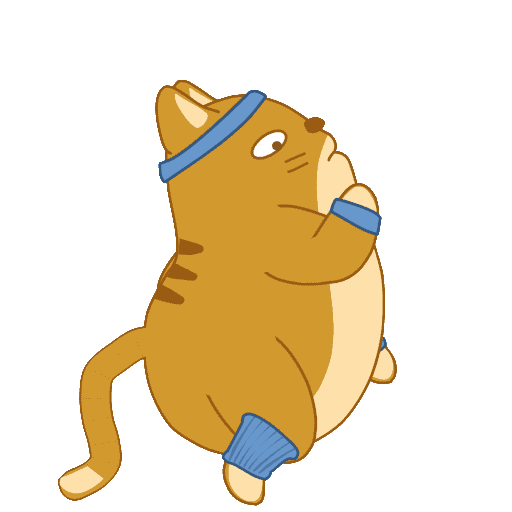 1. ออกกำลังกายเป็นประจำ อย่างน้อยสัปดาห์ละ 3 วัน
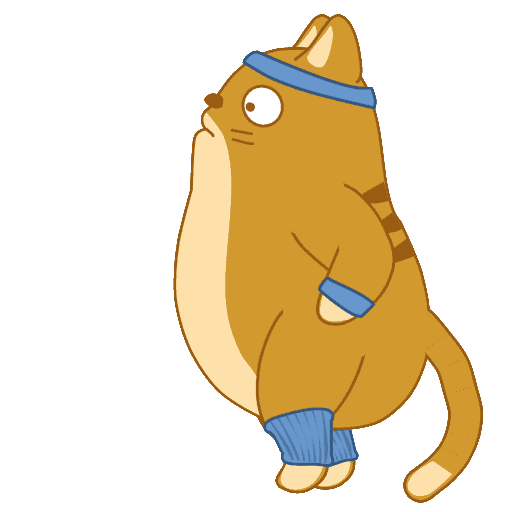 2. ออกกำลังกายครั้งละ 30 นาที
3 ออกกำลังกายแบบค่อยเป็นค่อยไป
4. อบอุ่นร่างกายก่อนออกกำลังกายและผ่อนคลายกล้าม
    เนื้อหลังออกกำลังกาย
5. ออกกำลังกายให้เหมาะสมกับวัย เพศ อายุ และสภาพ
    ร่างกาย
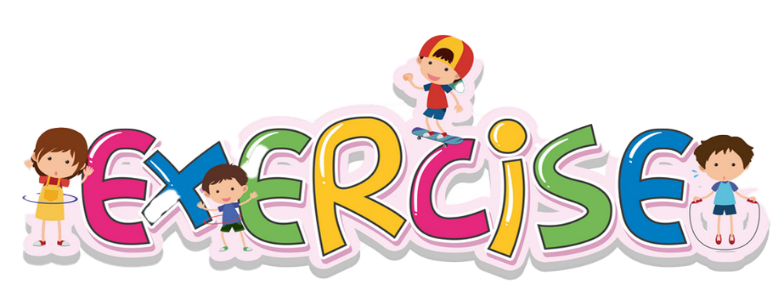 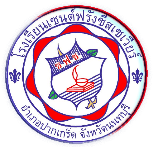 หลักการออกกำลังกายเพื่อสุขภาพ
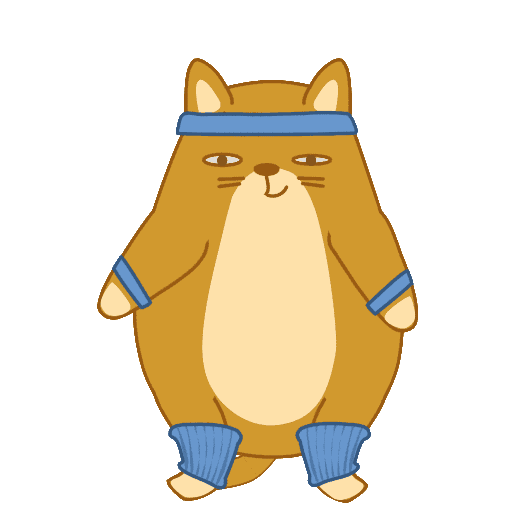 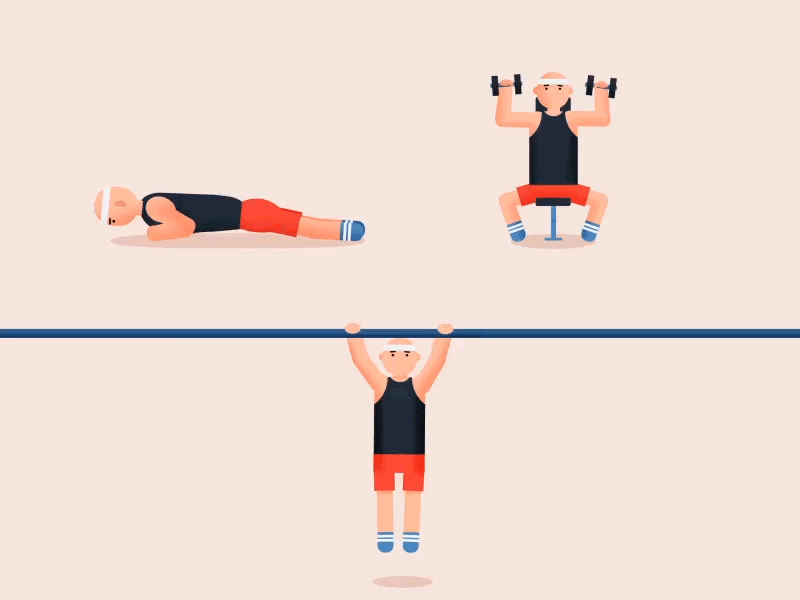 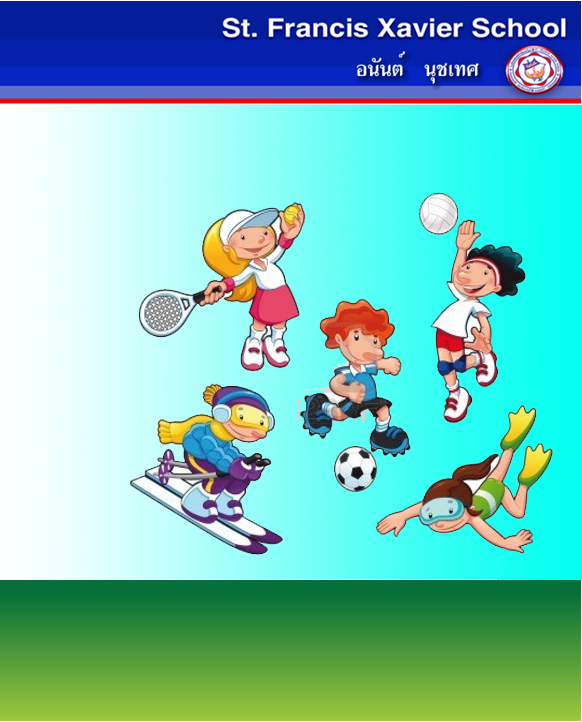 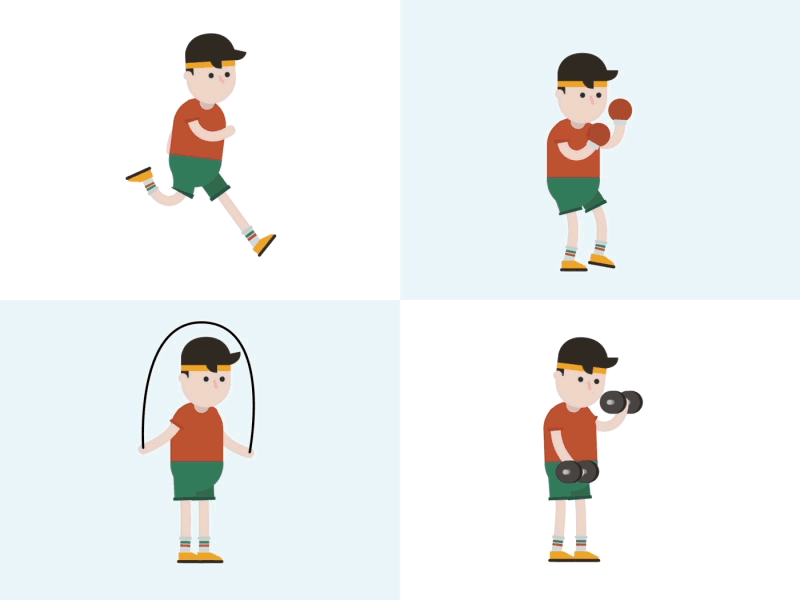 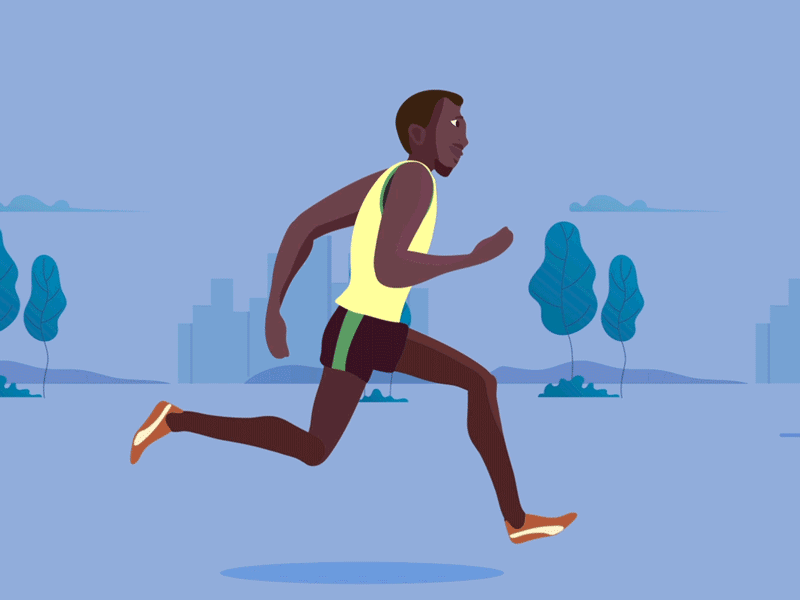 6. ออกกำลังกายที่ให้ความสนุกสนาน
7. แต่งกายให้เหมาะสมกับกับชนิดของการออก
     กำลังกาย
8. ออกกำลังกายในสถานที่ปลอดภัยเหมาะสม 
     ไม่เสี่ยงต่อการเกิดอันตราย
9. ควรออกกำลังกายหลากหลายชนิด
10. ผู้สูงอายุ หญิงมีครรภ์ ผู้มีโรคประจำตัว 
       ต้องตรวจสุขภาพก่อนออกกำลังกาย
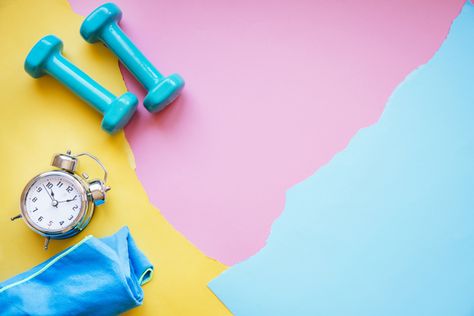 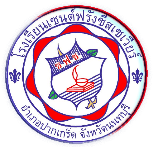 ขั้นตอนการออกกำลังกาย
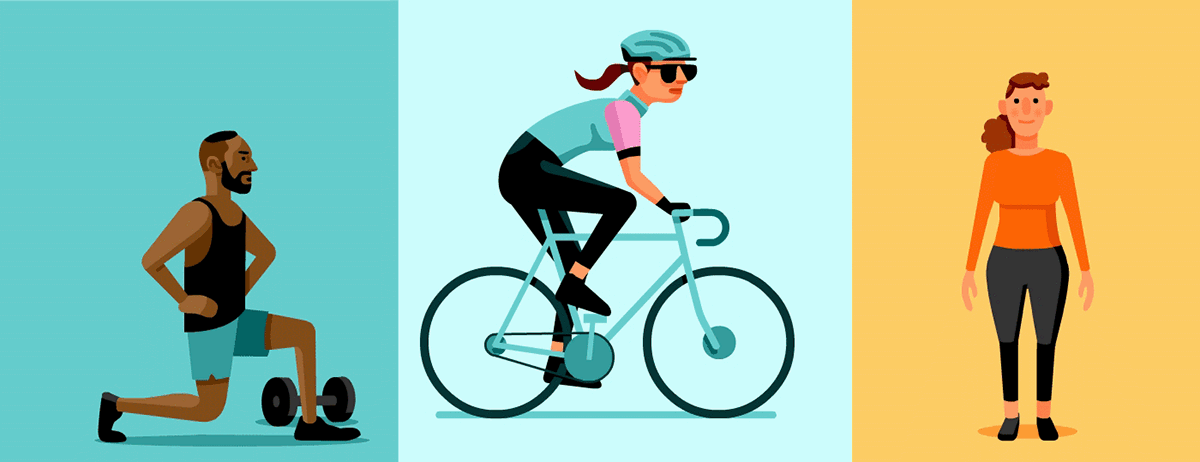 1. การอบอุ่นร่างกาย
3. การผ่อนคลายกล้ามเนื้อ
2. การออกกำลังกาย
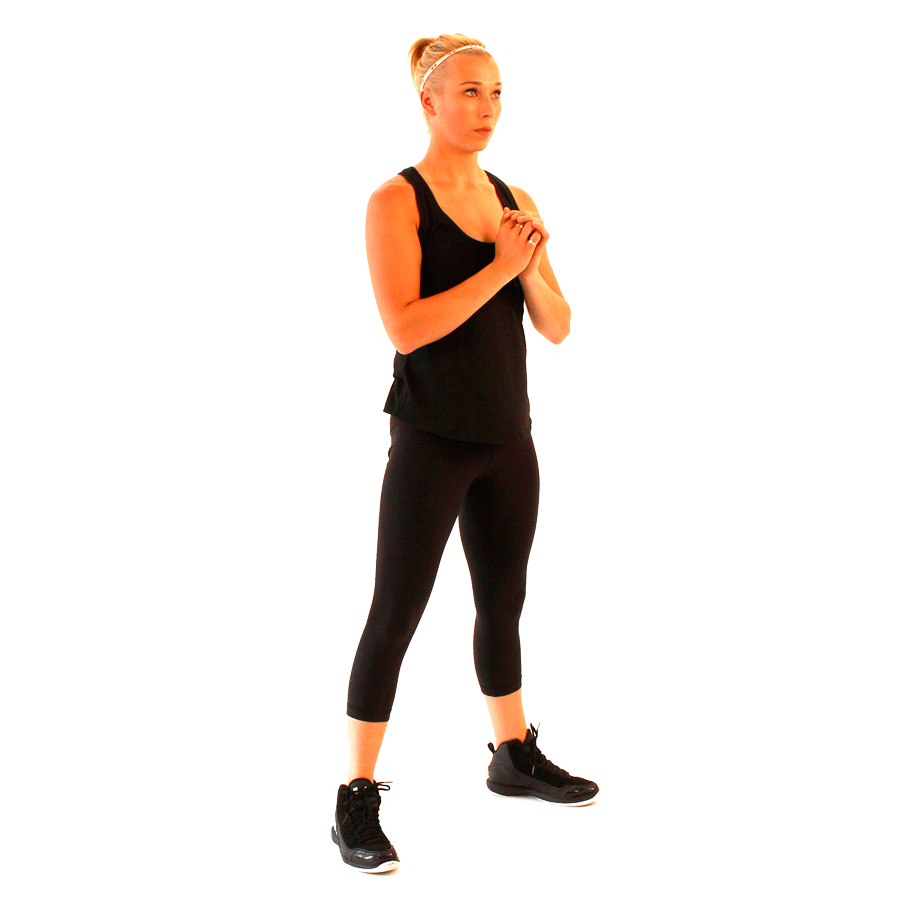 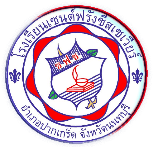 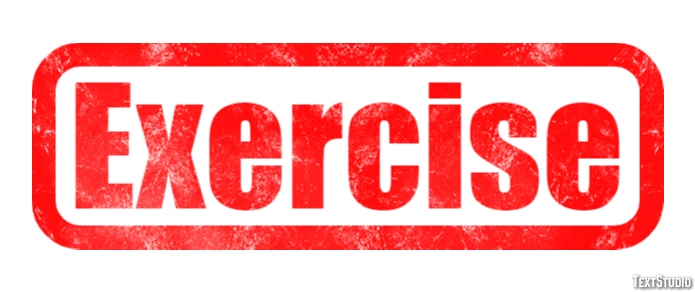 ขั้นตอนการออกกำลังกาย
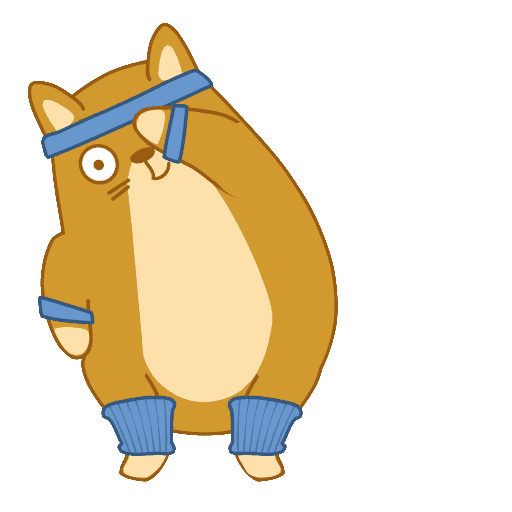 ขั้นตอนที่ 1 การอบอุ่นร่างกาย (Warm up)
เพื่อปรับร่างกายให้พร้อม ก่อนที่จะออกกำลังจริงๆ 
                           		            ทำให้มีการเพิ่มอุณหภูมิของกล้ามเนื้อ ลดการยึดตึงของกล้ามเนื้อ  
                           	                       ให้การหดตัวของกล้ามเนื้อมีประสิทธิภาพที่ดียิ่งขึ้น  ลดความเสี่ยง
                              		            ต่อการเกิดการบาดเจ็บ   และเป็นสัญญาณเตือนล่วงหน้าให้ข้อต่อ
                                                        เอ็น กล้ามเนื้อ ตลอดจนหัวใจและปอด 
                                                        ได้ทราบว่า อีกสักครู่จะต้องทำงานมากขึ้น  
                                     			     การอบอุ่นร่างกายประกอบไปด้วย  
                                                        การเคลื่อนไหวของร่างกายทุกส่วน 
                                                        การยืดกล้ามเนื้อและเอ็นของกล้ามเนื้อ
                                                        มัดใหญ่ๆ ซึ่งใช้เวลาประมาณ 5-10 นาที
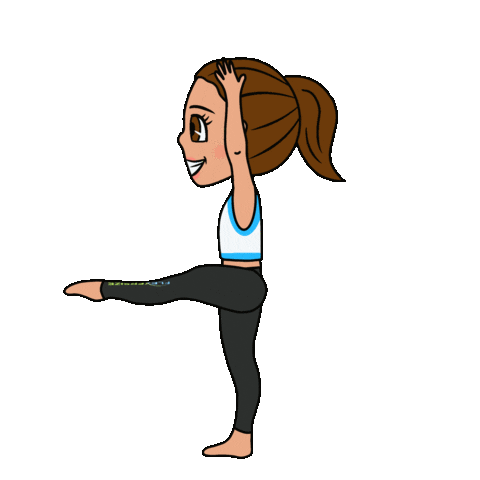 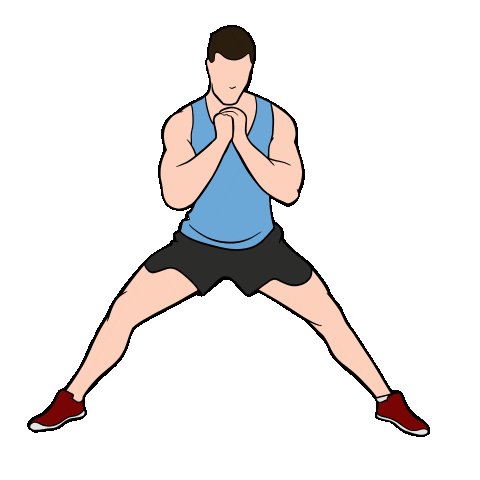 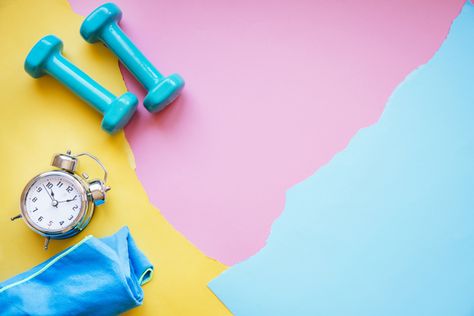 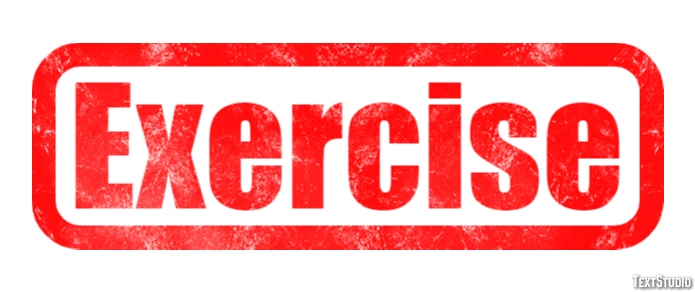 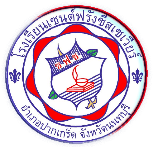 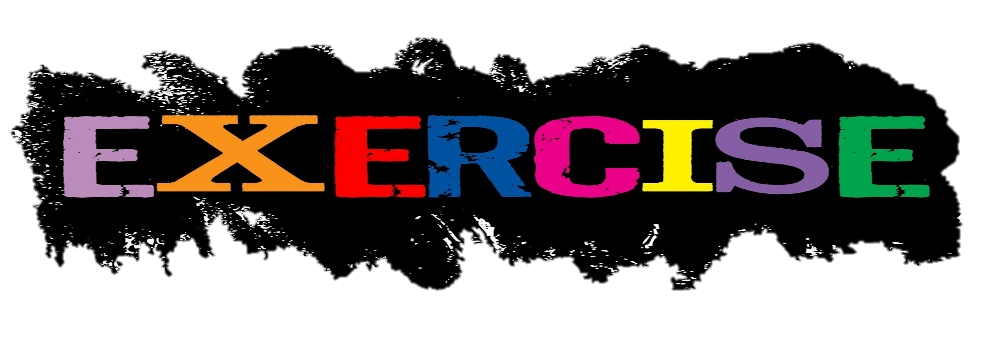 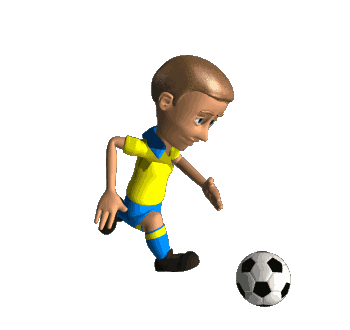 ขั้นตอนที่ 2 การออกกำลังกาย
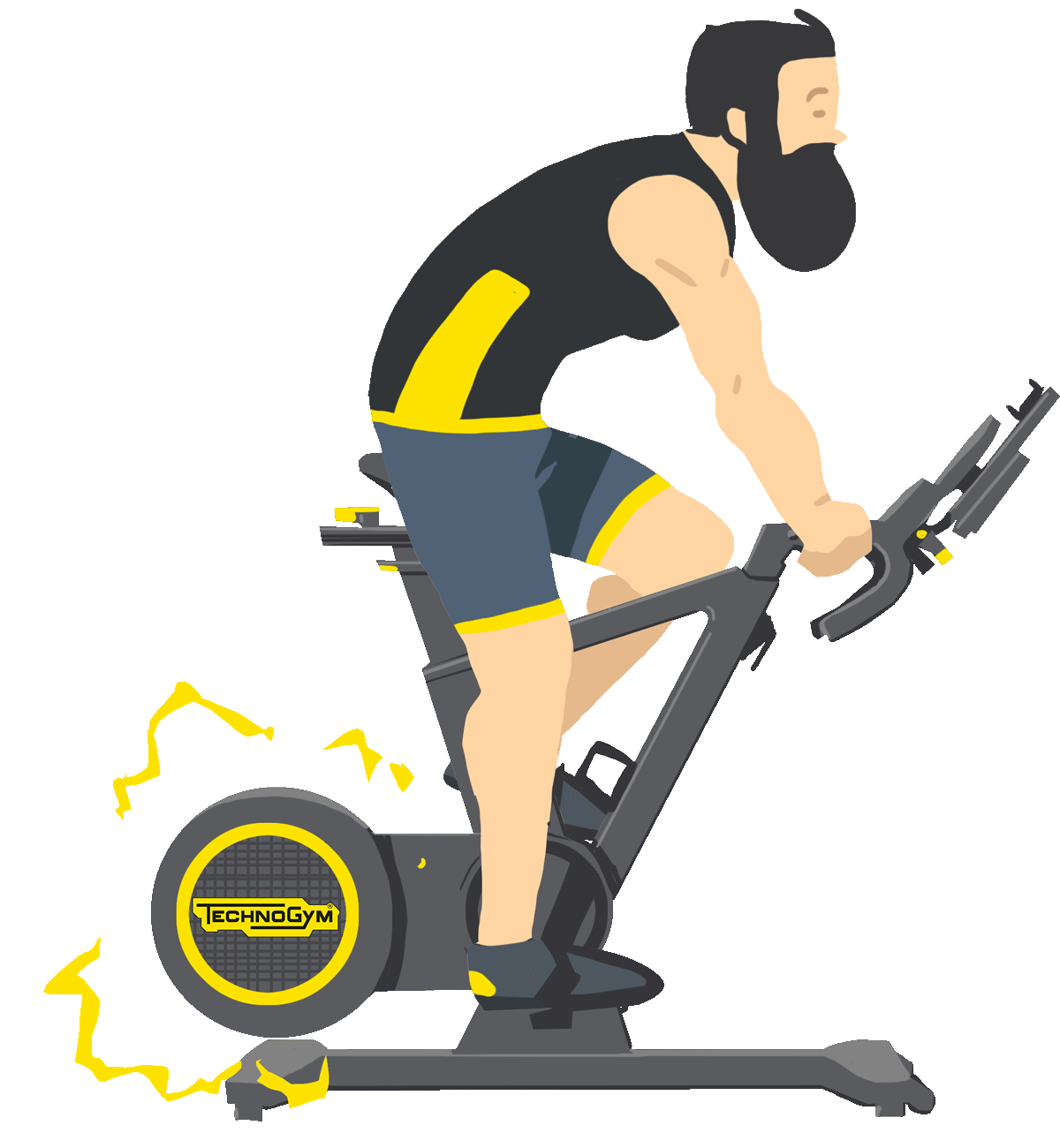 เป็นขั้นตอนการออกกำลังอย่างจริงจัง 
การออกกำลังกายนั้น จะต้องเพียงพอที่จะทำให้
ร่างกายเกิดการเผาผลาญพลังงานในร่างกาย      
โดยใช้ออกซิเจนในอากาศ เมื่อเราหายใจเข้าไป 
เพื่อทำให้เกิดพลังงาน    ผู้ออกกำลังกายควรใช้
เวลาประมาณ 30 นาทีต่อวัน
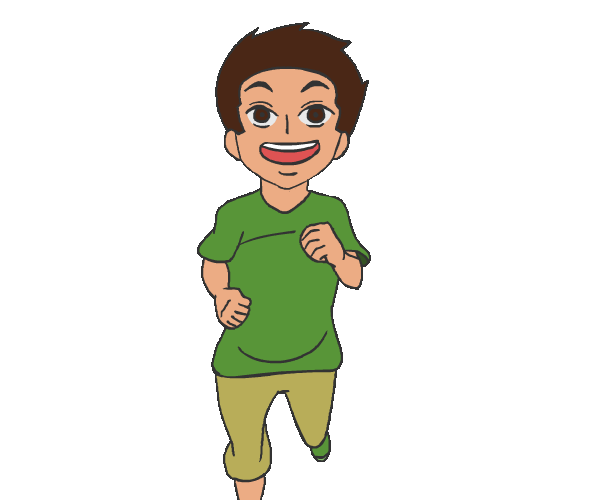 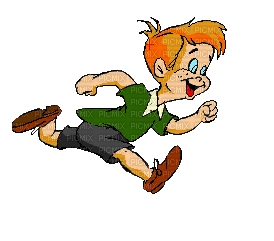 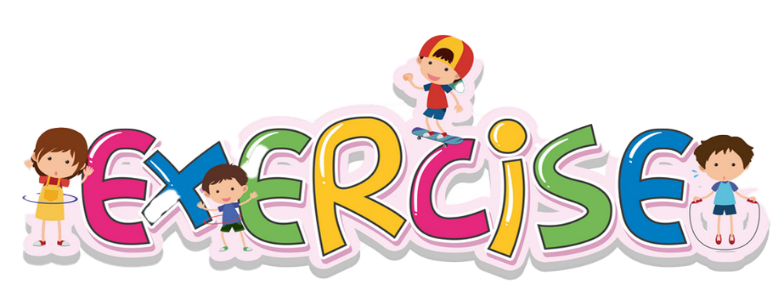 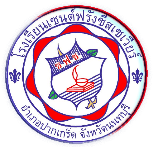 ขั้นตอนที่ 3 การผ่อนคลายกล้ามเนื้อ (Cool down)
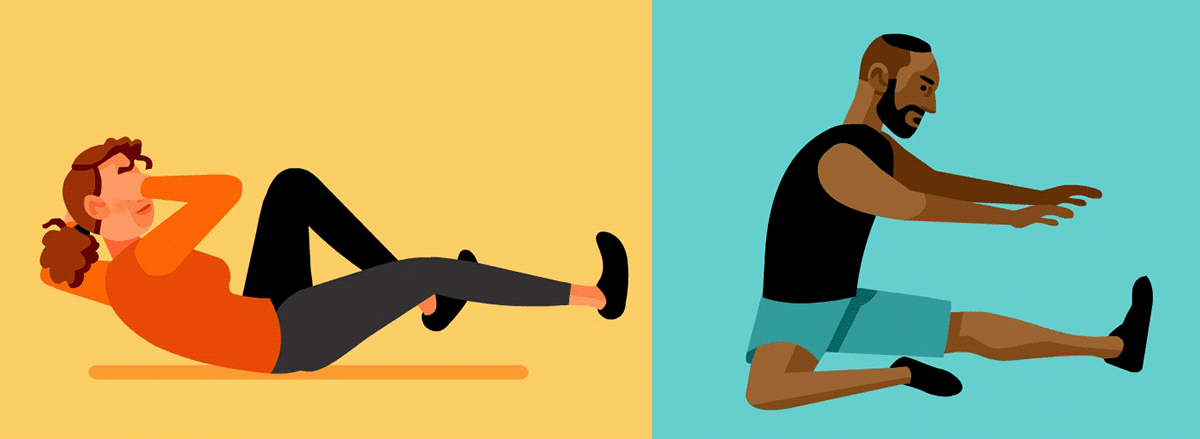 คือการให้ร่างกายค่อยๆ ปรับตัวกลับคืน
สู่สภาวะปกติอย่างต่อเนื่องทีละน้อยๆ  ซึ่งจะเป็นการลดความหนักจากการออกกำลังกายทำให้ร่างกายฟื้นตัวจากอาการที่เหน็ดเหนื่อยได้รวดเร็วยิ่งขึ้น และยังช่วยผ่อนคลายความ
เครียด  พร้อมทั้งอาการปวดเมื่อยที่เกิขึ้นกับ
กล้ามเนื้อ ควรใช้เวลาประมาณ 5-10 นาที
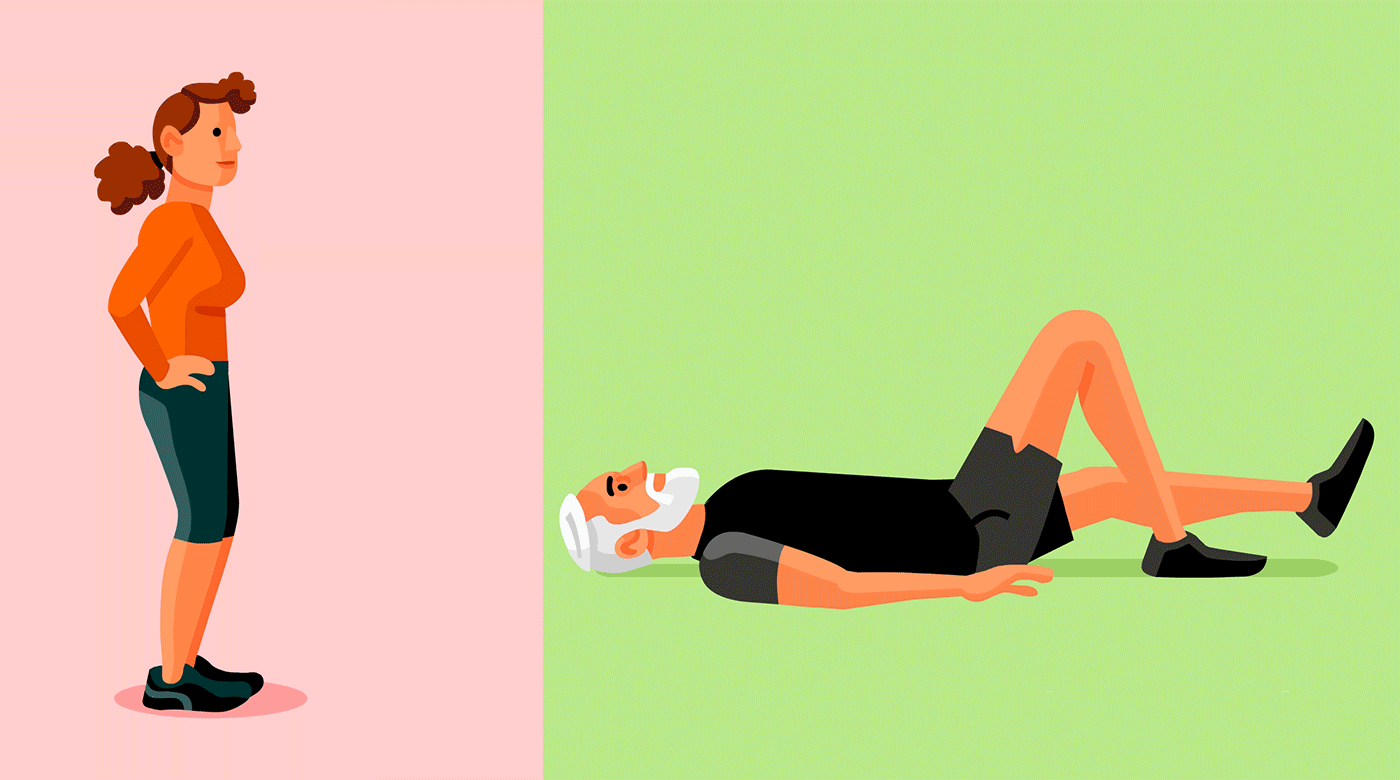 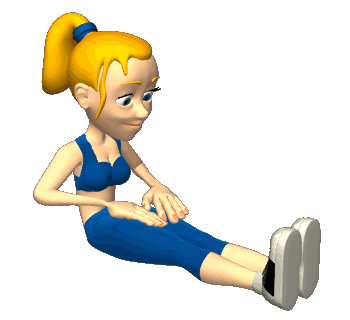 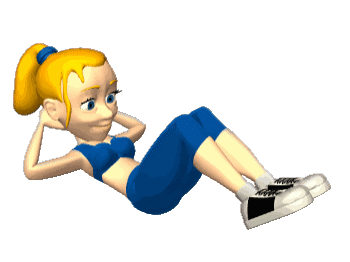 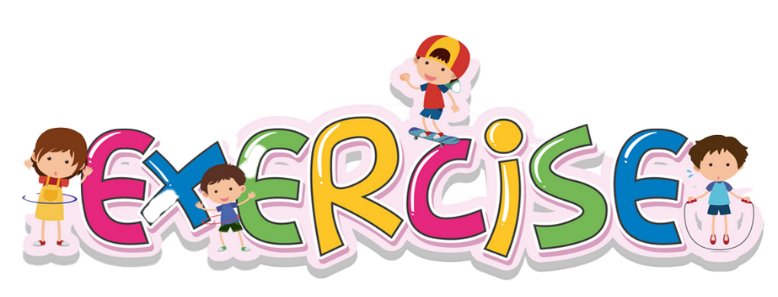 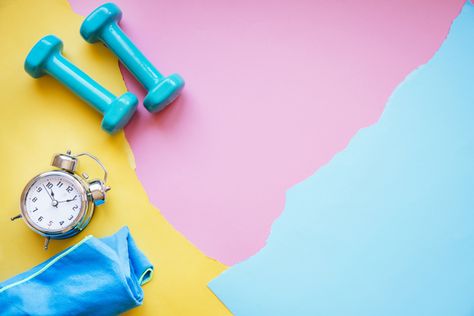 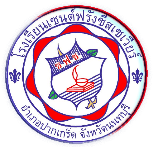 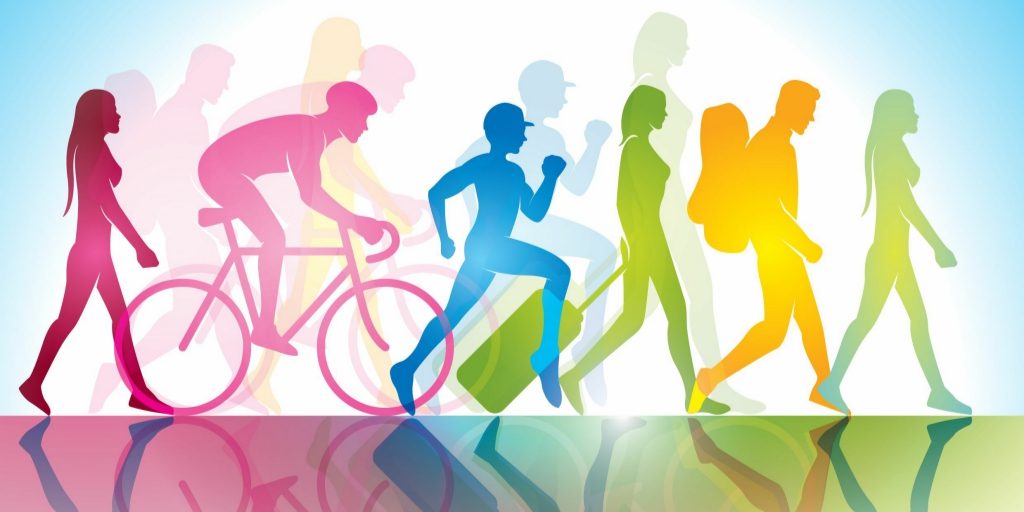 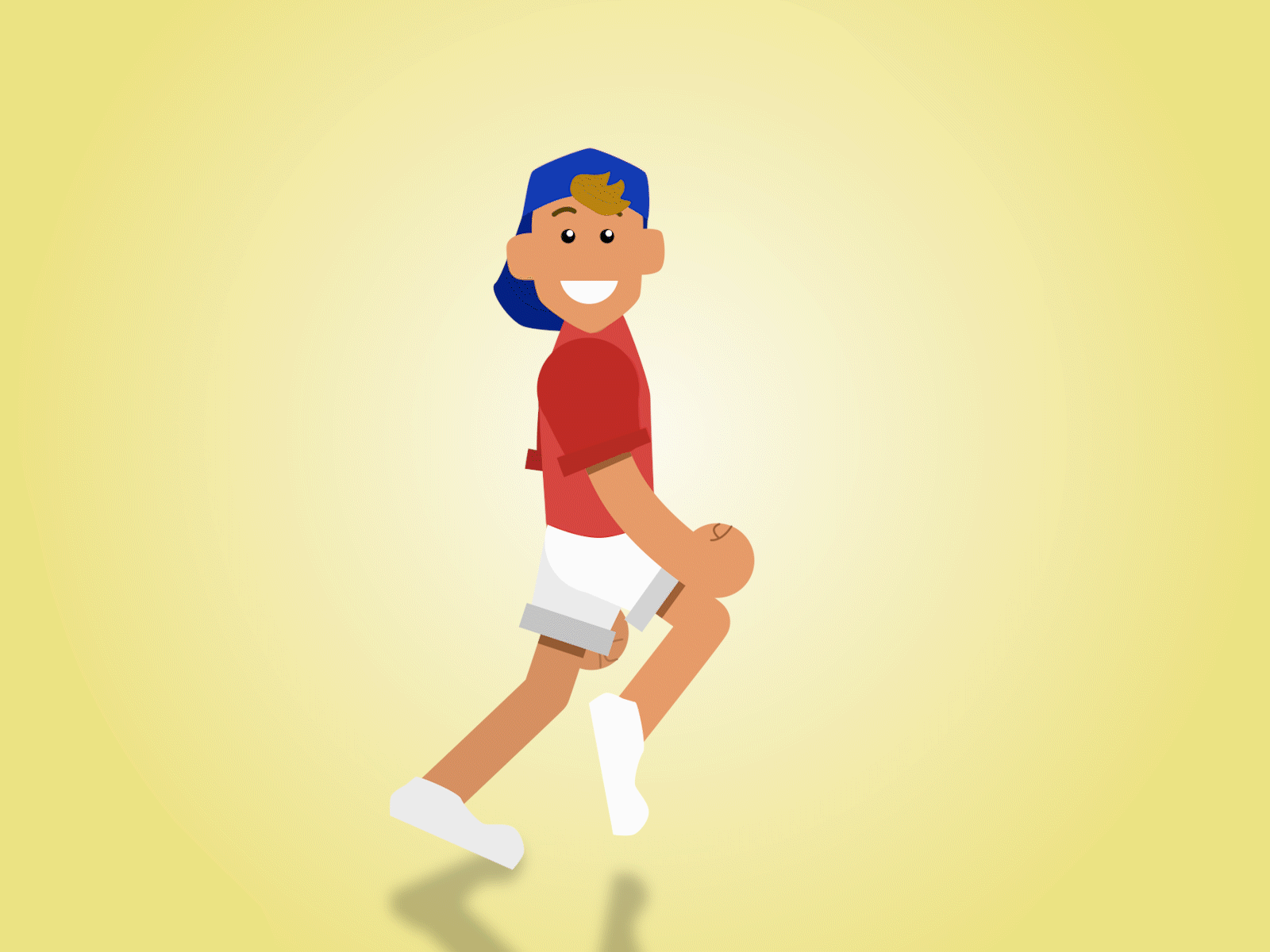 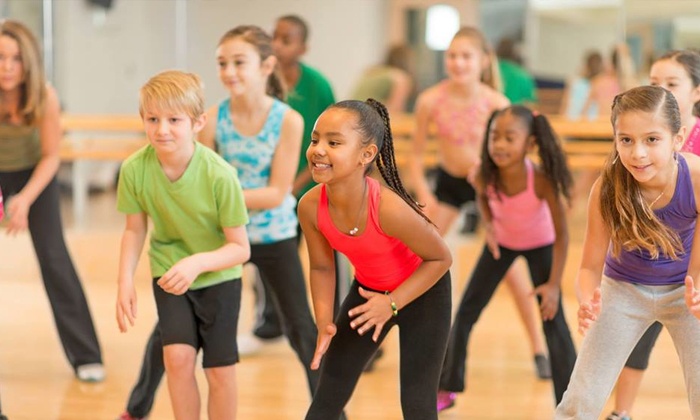 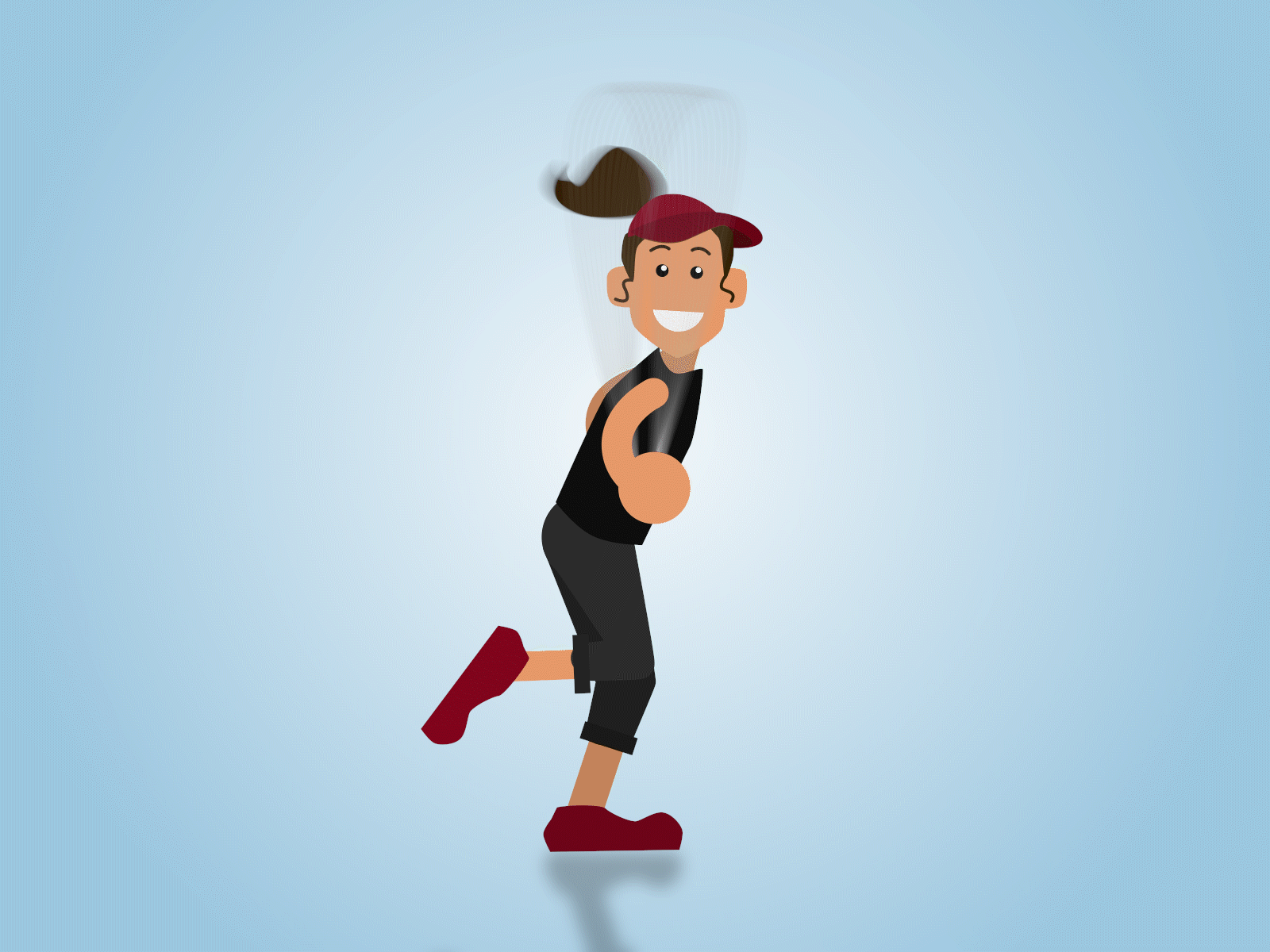 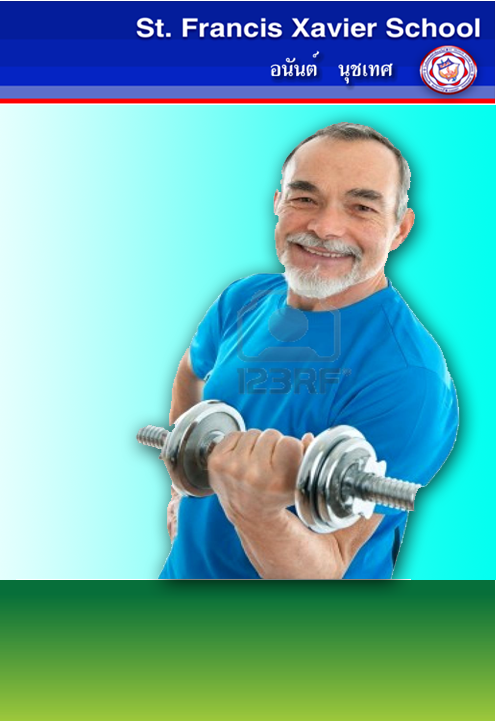 ประโยชน์ของการออกกำลังกาย
ด้านสังคม
   - ทำให้รู้จักเพื่อนใหม่
   - รู้จักการมีน้ำใจนักกีฬา
ด้านสติปัญญา
   - ช่วยให้สมองปลอดโปร่ง
   - ใช้ความคิดได้ดี
   - มีสมาธิในการคิดและทำกิจกรรม
      ต่างๆ
ด้านจิตใจ
   - สนุกสนาน เพลิดเพลิน
   - จิตใจแจ่มใส เบิกบาน
   - เป็นการฝึกสมาธิ
   - สามารถควบคุมอารมณ์ได้ดี
ด้านร่างกาย
   - ร่างกายแข็งแรง เจริญเติบโตสมวัย
   - เคลื่อนไหวได้คล่องแคล่วว่องไว
   - มีภูมิต้านทานโรค ไม่เจ็บป่วยง่าย
   - มีบุคลิกภาพที่ดี
   - ระบบต่างๆ ในร่างกายทำงานได้
      อย่างเป็นปกติ
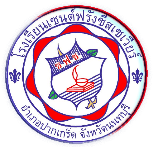 เวลาที่ไม่ควรออกกำลังกาย
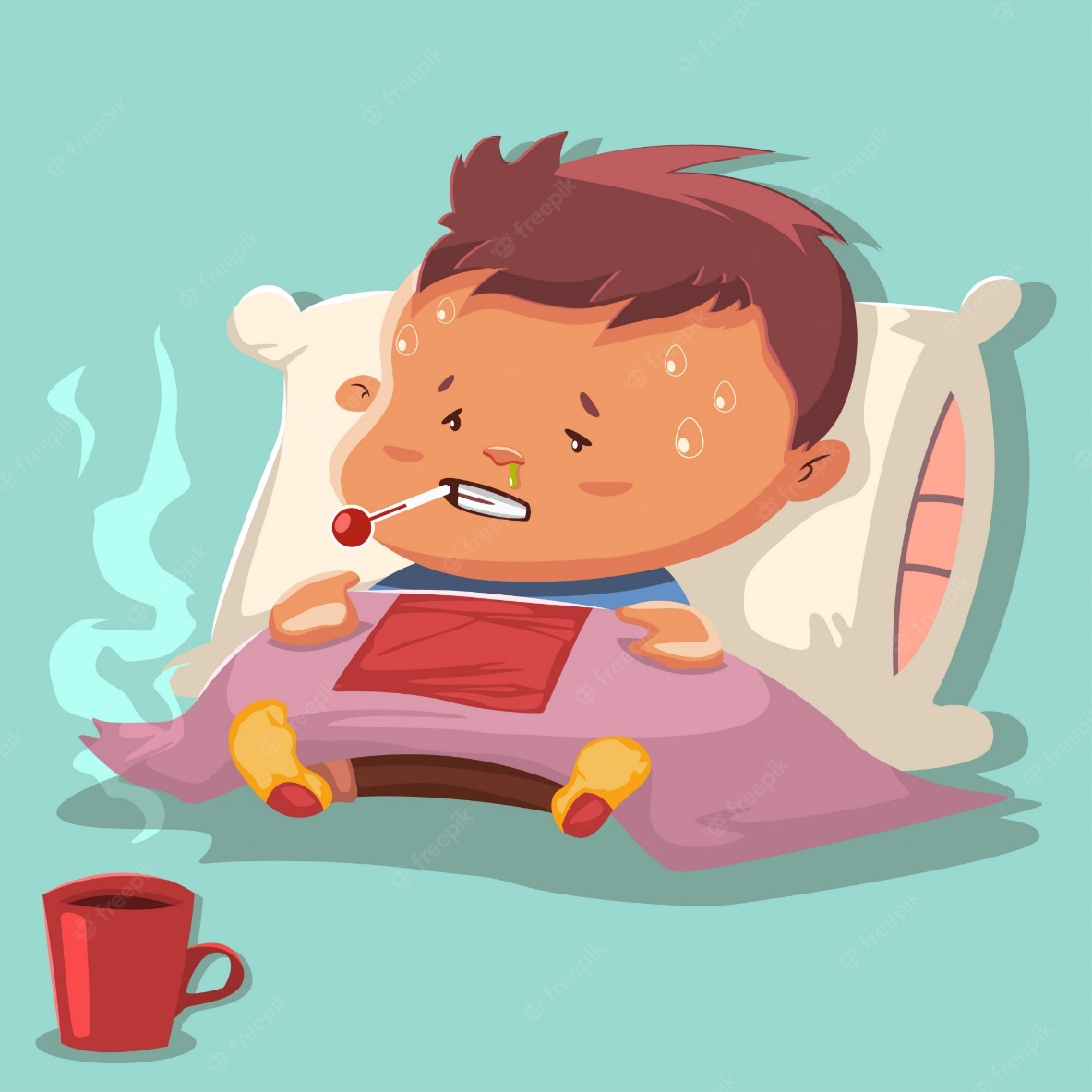 1. เจ็บป่วยไม่สบาย โดยเฉพาะอย่างยิ่งถ้าเป็นไข้หรือ
    มีอาการอักเสบที่ส่วนใดส่วนหนึ่งของร่างกาย
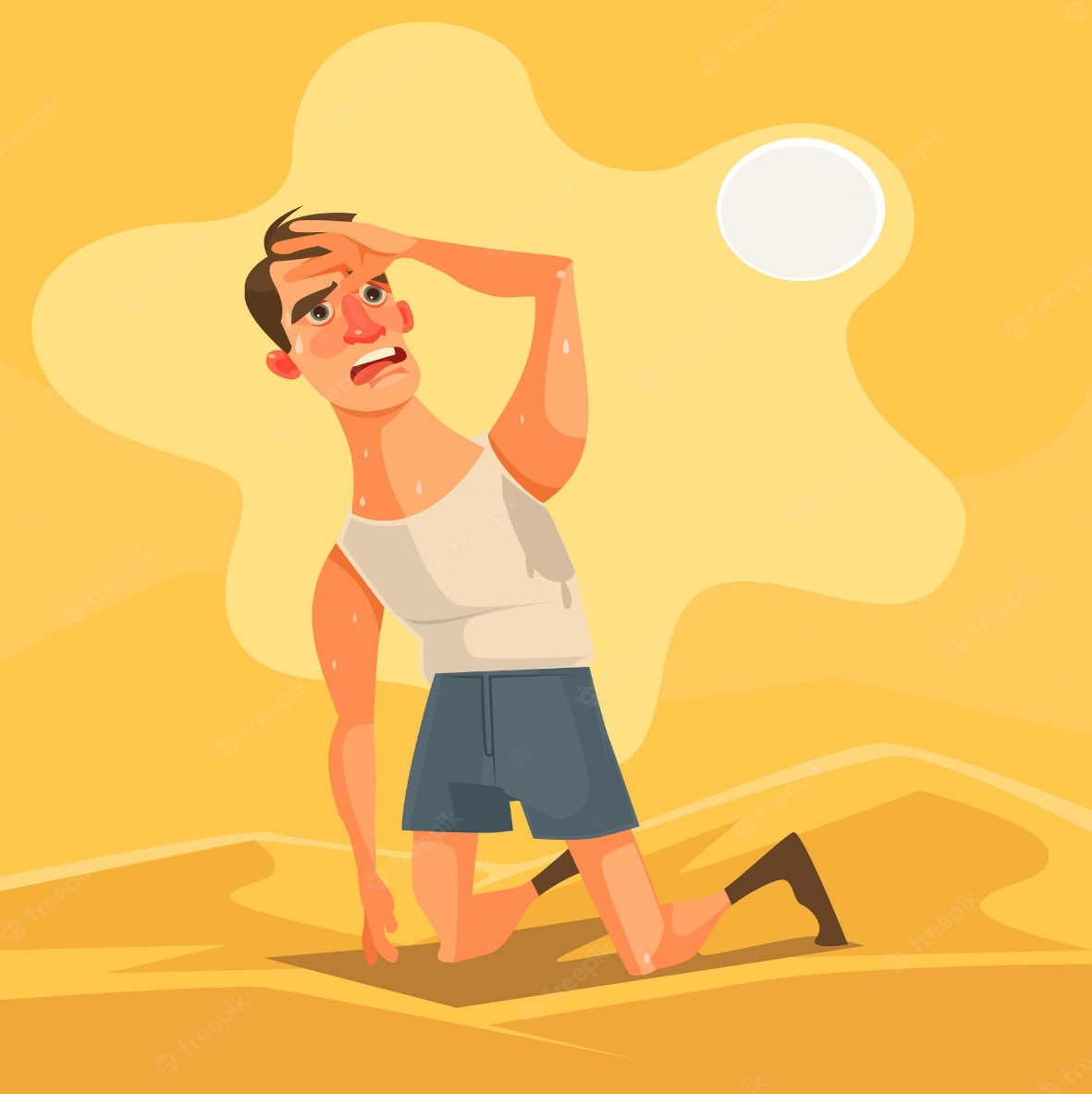 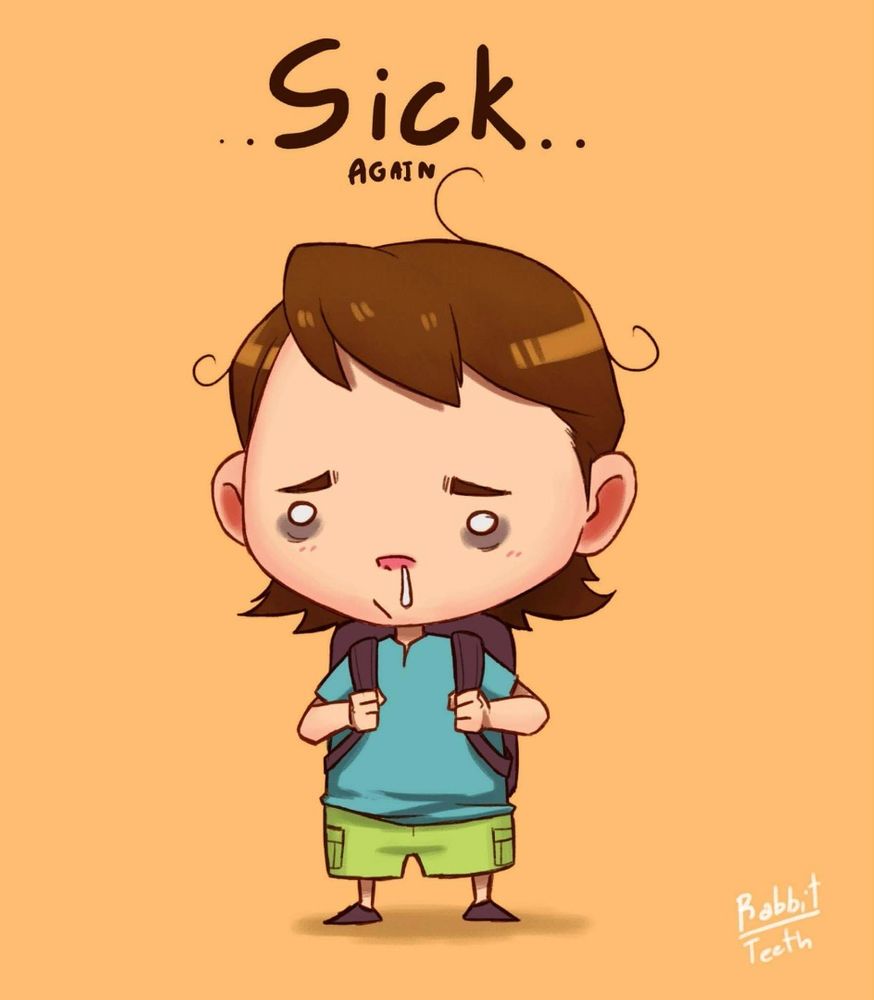 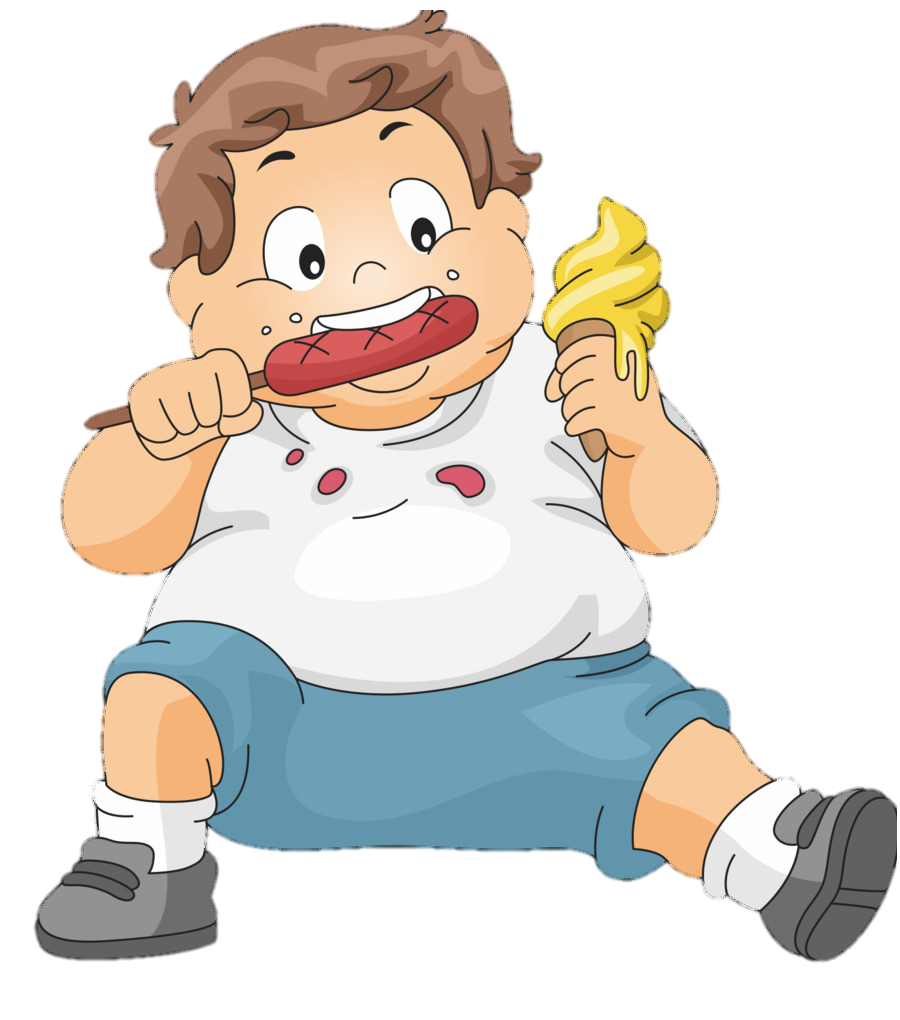 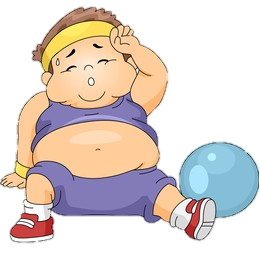 2. หลังจากฟื้นไข้ใหม่ๆ ที่ร่างกายอ่อนเพลียอยู่
3. หลังจากกินอาหารอิ่มใหม่ๆ เพราะจะทำให้เลือดใน
    ระบบไหลเวียนเลือดถูกแบ่งไปใช้ในการย่อยอาหาร 
    ฉะนั้น เลือดที่จะไปเลี้ยงกล้ามเนื้อส่วนที่จะใช้ออก
    กำลังกายก็จะลดลง ทำให้กล้ามเนื้อหย่อสมรรถภาพ 
    และเป็นตะคริวได้ง่าย
4. ช่วงอากาศร้อนและอบอ้าวมาก เพราะร่างกายจะสูญ
    เสียเหงื่อและน้ำมากกว่าปกติ   จะทำให้ร่างกายอ่อน
    เพลีย เหนื่อยง่าย หรือเป็นลมหมดสติได้